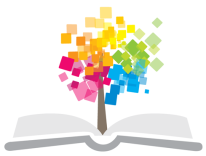 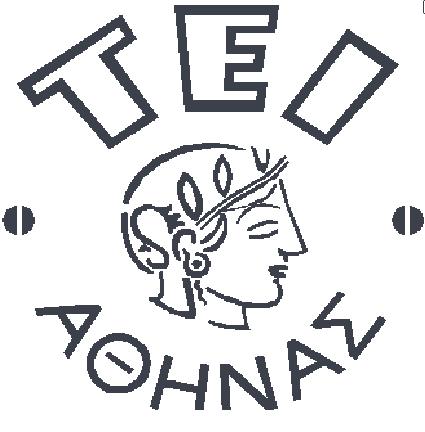 Ανοικτά Ακαδημαϊκά Μαθήματα στο ΤΕΙ Αθήνας
Χειρουργική Νοσηλευτική Ι (Θ)
Ενότητα 13: Φροντίδα ασθενών με χειρουργικές παθήσεις ενδοκρινών αδένων
Αντωνία Καλογιάννη, Καθηγήτρια Εφαρμογών
Τμήμα Νοσηλευτικής
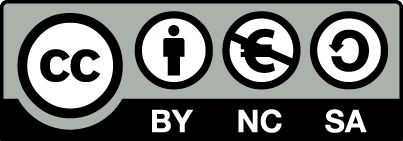 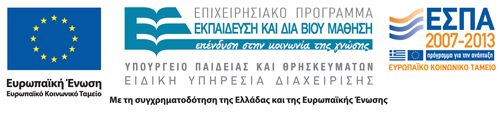 Ενδοκρινικό σύστημα (1 από 2)
Αποτελεί σημαντικό ρυθμιστή του εσωτερικού περιβάλλοντος του οργανισμού: ομοιόσταση.
Ανάπτυξη,
Μεταβολισμός ενδιάμεσος, 
Ισοζύγιο υγρών και ηλεκτρολυτών,
Παραγωγή, χρησιμοποίηση και αποθήκευση ενέργειας,
Αναπαραγωγή, διαφοροποίηση του φύλου.
1
Ενδοκρινικό σύστημα (2 από 2)
Υποθάλαμος,
Κέντρο ελέγχου ζωτικών λειτουργιών (ΑΝΣ),
Υποθαλαμικές ορμόνες.
Υπόφυση,
κύριος αδένας.
Περιφερικοί Ενδοκρινείς αδένες.
Θυρεοειδής,
Επινεφρίδια,
Πάγκρεας,
Γονάδες.
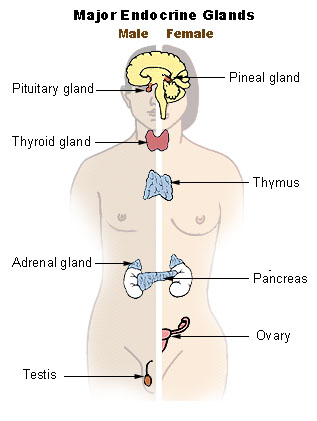 “Illu endocrine system”,  by Fuelbottle  available under public domain
2
Ενδοκρινείς αδένες
Παράγουν ορμόνες (χημικές ουσίες),
Εισέρχονται στην κυκλοφορία,
Δρούν σε κύτταρα/όργανα στόχους μέσω υποδοχέων,
Προκαλούν γεγονότα μέσα στο κύτταρο.
3
Υπόφυση
Πρόσθιος λοβός υπόφυσης
Αυξητική ορμόνη  (GH),
Θυρεοτρόπο  TSH,
Προλακτίνη PRL,
Γοναδοτροπίνες – FSH/LH,
Φλοιοτρόπο ACTH.
Οπίσθιος λοβός υπόφυσης
Αντιδιουρητική ορμόνη ADH,
Ωκυτοκίνη.
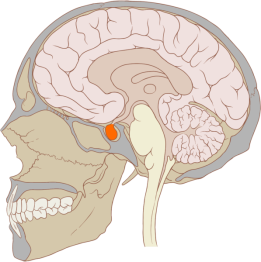 Hypophysis (Pituitary Gland)
“Hypophyse”,  by ANGELUS  available under CC BY-SA 3.0
4
Αρνητική ανατροφοδότηση Negative Feed Back
Υπόφυση ελέγχει τους περιφερικούς αδένες και προκαλεί αναστολή της έκκρισης των ορμονών τους όταν υπερβούν τα όρια,
πχ Όταν η υπόφυση ανιχνεύσει Αυξημένα επίπεδα ΤΗ →ορμόνες → ↓TSH → ↓ ΤΗ από το θυρεοειδή.
5
Θυρεοειδής αδένας (1 από 2)
“Illu08 thyroid”,  by Arcadian  available under public domain
6
Θυρεοειδής αδένας (2 από 2)
Αδενικός ιστός αποτελούμενος από θυλάκια τα οποία περιέχουν κολλώδη ουσία: θυρεοσφαιρίνη, 
Θυρεοσφαιρίνη = γλυκοπρωτεϊνη και ιώδιο,
Τα κύτταρα των θυλακίων εκκρίνουν τις θυρεοειδικές ορμόνες (ΤΗ),
Παραθυλακιώδη κύτταρα εκκρίνουν την καλσιτονίνη: ↓επίπεδα Ca στο αίμα, αποτρέπει την απελευθέρωση Ca από τα οστά.
7
Αιμάτωση του θυρεοειδούς αδένα
“Gray1174”,  by Pngbot  available under public domain
8
Θυρεοειδικές ορμόνες
Θυροξίνη Τ4,
Τριιωδοθυρονίνη Τ3,
Καλσιτονίνη.
9
Δράση (ΤΗ)
Αύξηση του μεταβολισμού (κατανάλωσης οξυγόνου),  θερμοκρασίας,
Θετική ινότροπο και χρονότροπο δράση στο μυοκάρδιο,
Αύξηση αερισμού των πνευμόνων,
Αύξηση της ερυθροποίησης,
Σωματική και πνευματική ανάπτυξη των παιδιών.
10
Δράση καλσιτονίνης
Έχει αντίθετη δράση από την παραθορμόνη (παραθυρεοειδείς αδένες),
Ελαττώνει το επίπεδο του ασβεστίου στο αίμα,
Σε θυρεοειδεκτομή σπάνια η έλλειψη της προκαλεί πρόβλημα.
11
Έκκριση και παραγωγή θυρεοειδικών ορμονών
Εξαρτάται από τα: 
Επίπεδα της TSH,
Αποθέματα Ιωδίου.
12
Εργαστηριακή διερεύνηση  θυρεοειδικής λειτουργίας
Επίπεδα ΤΗ στο αίμα,
Αντιθυρεοειδικά αντισώματα,
Πρόσληψη 131Ι,
Σπινθηρογράφημα (99mTc,, 123Ι),
Υπερηχογράφημα,
Βιοψία με λεπτή βελόνη (FNA).
13
Νοσήματα  θυρεοειδούς
Λειτουργική Ταξινόμηση
Υπερθυρεοειδισμός,
Υποθυρεοειδισμός.
14
Αίτια υπερθυρεοειδισμού
Νόσος του Graves,
Άυτοάνοσο νόσημα: αντισώματα κατά των υποδοχέων της TSH στα θυλάκια.
Τοξική πολυοζώδης βρογχοκήλη,
Υπερέκκριση TSH,
Θυρεοειδίτιδα,
Υπεβολική λήψη θυρεοειδικών ορμονών.
15
Νόσος του Graves
Άυτοάνοσο νόσημα: αντισώματα κατά των υποδοχέων της TSH στα θυλάκια,
Σύνδεση αντισώματος με τον υποδοχέα →↑↑ TH,
Άγνωστα αίτια: 
κληρονομική προδιάθεση ιοί,
Σχετίζεται με την αυξημένη πρόσληψη ιωδίου.
Προσβάλλει συχνότερα γυναίκες (5:1) σε ηλικία 2-40 ετών.
16
Τοξική πολυοζώδης βρογχοκήλη
Μικρά διακριτά (ψηλαφητά) λειτουργικά αυτόνομα οζίδια στο θυρεοειδικό ιστό που παράγουν μεγάλες ποσότητες ΤΗ,
Άγνωστη αιτία,
Κλινική εικόνα εξελίσσεται βραδέως και είναι λιγότερο έντονη από τη νόσο Graves,
Προσβάλλει συνήθως γυναίκες ηλικία 60-70 ετών.
17
Θυρεοειδίτιδα
Ιογενής προσβολή του αδένα,
Οξεία φάση: υπερθυρεοειδισμός,
Χρόνια υποθυρεοειδισμός (καταστροφή των θυλακίων).
18
Κλινικές εκδηλώσεις υπερθυρεοειδισμού
Σχετίζονται με τον αυξημένο μεταβολισμό,
Υπερθερμία,
Εφίδρωση, 
Πείνα,
Απώλεια βάρους,
Έλλειμμα όγκου υγρών.
Και είναι παρόμοιες με αυτές που συμβαίνουν σε αυξημένη δραστηριότητα του συμπαθητικού.
19
Κλινική εικόνα υπερθυρεοειδισμού (1 από 5)
Ενδοκρινικό σύστημα : βρογχοκήλη
Νευρικό : 
Τρόμος χεριών και οφθαλμών,
Νευρικότητα,
Αϋπνία,
Συναισθηματική αστάθεια,
Αύξηση αντανακλαστικών.
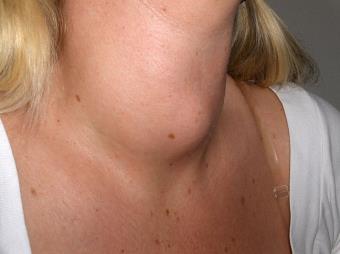 “Struma 001”,  by Drahreg01   available under CC BY-SA 3.0
20
Κλινική εικόνα υπερθυρεοειδισμού (2 από 5)
Αναπνευστικό: δύσπνοια 
Καρδιαγγειακό:
Υπέρταση,
Ταχυκαρδία, αρρυθμίες (κολπική μαρμαρυγή), αίσθημα παλμών.
Γαστρεντερικό:
Ναυτία, έμετοι,
Διάρροια,
Κοιλιακά άλγη.
21
Κλινική εικόνα υπερθυρεοειδισμού (3 από 5)
Μυοσκελετικό:
Απώλεια μυϊκής μάζας,
Αδυναμία,
Εξάντληση.
Καλυπτήριο
Λεπτές  τρίχες,
Υγρό, θερμό δέρμα.
22
Κλινική εικόνα υπερθυρεοειδισμού (4 από 5)
Αισθητήρια:
Θόλωση της όρασης, διπλωπία,
Φωτοφοβία,
Δακρύροια,
Εξόφθαλμος, αδυναμία σύγκλεισης των οφθαλμών και ξηρότητα κερατοειδούς.
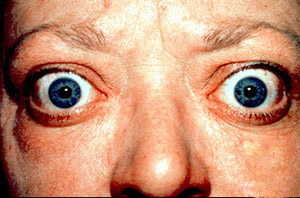 Exophthalmos (bulging eyes)
“Struma 001”,  by Drahreg01   available under CC BY-SA 3.0
23
Κλινική εικόνα υπερθυρεοειδισμού (5 από 5)
Αναπαραγωγικό:
Αμηνόρροια,
Υπογονιμότητα, 
Μείωση της libido,
Ανικανότητα (άνδρες).
24
Χειρουργική θεραπεία
Υφολική θυρεοειδεκτομή,
Στόχος η μείωση των ΤΗ.
Ολική θυρεοειδεκτομή
Καρκίνος θυρεοειδούς, 
Ισόβια χορήγηση ΤΗ.
Στην ολική θυρεοειδεκτομή. 
Ο ασθενής θα γίνει υποθυρεοειδικός και πρέπει να λαμβάνει ισόβια θυροξίνη,
Οι παραθυρεοειδείς αδένες δεν αφαιρούνται για την πρόληψη τετανίας.
25
Προετοιμασία ασθενή
26
Επιπλοκές της επέμβασης
Αιμορραγία,
Αιμάτωμα,
Παράλυση των λαρυγγικών νεύρων,
Διάσπαση του τραύματος,
Λοίμωξη τραύματος,
Θυρεοτοξική κρίση,
Τετανία (υποπαραθυρεοειδισμός).
27
Μετεγχειρητικά προβλήματα  ασθενή(νοσηλευτικές διαγνώσεις) (1 από 2)
Συνήθη χειρουργικά προβλήματα,
Πόνος στο σημείο της χειρουργικής τομής,
Διαταραχές ύδατος και ηλεκτρολυτών. 
Πιθανή δυσκολία ομιλίας (από κάκωση των λαρυγγικών νεύρων),
Δυσχέρεια στην στροφή του αυχένα (πόνος στην τομή).
28
Μετεγχειρητικά προβλήματα  ασθενή (2 από 2)
Αυξημένος κίνδυνος επιπλοκών, 
Δίνεται ιδιαίτερη έμφαση στην πρόληψη και έγκαιρη διάγνωση.
Έλλειμμα γνώσεων για την πορεία της νόσου και την θεραπεία.
Ισόβια λήψη θυροξίνης , εκπαίδευση για την ορθολογική λήψη,
Αναγνώριση συμπτωμάτων υποθυρεοειδισμού και υπερθυρεοειδισμού.
29
Παρεμβάσεις για την πρόληψη της Αιμορραγίας/αιματώματος
Παρατήρηση επιδεσμικού υλικού και παροχετεύσεων.
Λήψη ΖΣ, ιδιαίτερα αναπνοών και αναπνευστικής λειτουργίας γενικότερα ,γιατί η συγκέντρωση αίματος στον τράχηλο προκαλεί ασφυκτικά φαινόμενα από πίεση της τραχείας.
Στο κομοδίνο του ασθενή: σετ αλλαγής (λαβίδα, ψαλίδι αποστειρωμένες γάζες )→ αφαίρεση 1-2 ραμμάτων → αποσυμφόρεση της περιοχής.
ΣΣ: Αίσθημα αναπνευστικής δυσφορίας και βραδυκαρδία υποδηλώνει αιμάτωμα στην περιοχή λόγω πίεσης του καρωτιδικού βολβού και διέγερση του πνευμονογαστρικού (βαγοτονία).
30
Παρεμβάσεις για την πρόληψη της παράλυσης των λαρυγγικών νεύρων
Παρακολούθηση ομιλίας του ασθενή (βράγχος φωνής ή αδυναμία φώνησης),
Παρακολούθηση αναπνοών και αναπνευστικής λειτουργίας για να αποκλεισθεί η  περίπτωση παράλυσης των φωνητικών χορδών (κλείσιμο της γλωττίδας σημαίνει ασφυξία).
31
Παρεμβάσεις για την πρόληψη της τετανίας
Τετανία: Είναι μυϊκοί σπασμοί που προκαλούνται  από έλλειψη ασβεστίου στην περίπτωση που αφαιρεθούν/τραυματισθούν οι παραθυρεοειδείς αδένες.
Παρακολούθηση του ασβεστίου του ορού,
Παρακολούθηση του ασθενή για τυχόν μυϊκές συσπάσεις, αιμωδίες των άκρων και του προσώπου κλπ,
Σε χαμηλό ασβέστιο χορηγείται συμπλήρωμα εξωγενώς), 
Αν δεν αντιμετωπισθεί ο ασθενής θα παρουσιάσει ασφυξία (λαρυγγόσπασμο, σπασμό των αναπνευστικών μυών).
32
Παρεμβάσεις για την πρόληψη της διάσπασης τραύματος
Τοποθέτηση μαξιλαριού ώστε ο τράχηλος να είναι σε ελαφριά κάμψη,
Ενημέρωση του ασθενή να αποφεύγει την έκταση του τραχήλου και τη στροφή της κεφαλής,
Παρακολούθηση  του ασθενή για αύξηση της έντασης του πόνου, του επιδεσμικού υλικού κλπ.
33
Παρεμβάσεις για την πρόληψη της λοίμωξης τραύματος
Σπάνια επιπλοκή λόγω της  πολύ καλής αιμάτωσης του τραχήλου.
Αναζήτηση σημείων και συμπτωμάτων λοίμωξης.
34
Παρεμβάσεις για την πρόληψη της θυρεοειδικής κρίσης
Ακραία μορφή υπερθυρεοειδισμού. 
Σπάνια απειλητική κατάσταση, προκαλεί δραματική αύξηση του μεταβολισμού. Οφείλεται σε υπερέκκριση θυρεοειδικών ορμονών.
Παρακολούθηση  ασθενή για:
Υπερθερμία 39-41ο C, Ταχυκαρδία, Υπέρταση συστολική, Κοιλιακό  άλγος, έμετοι, διάρροια,
Διέγερση , ανησυχία, τρόμος, Ψυχωσικές εκδηλώσεις. 
Χορήγηση αντιθυρεοιδεικών φαρμάκων και αντιμετώπιση των συμπτωμάτων (συμπτωματική αγωγή).
35
Επινεφρίδια
Όργανα πυραμοειδούς σχήματος που επικάθονται στους νεφρούς.
Κάθε επινεφρίδιο χωρίζεται σε δύο τμήματα (μοίρες) με διαφορετική λειτουργία.
Μυελός (έσω μοίρα).
Φλοιός (έξω μοίρα).
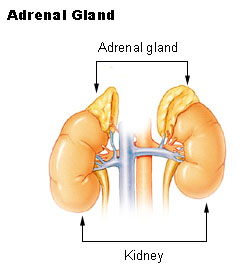 “Illu adrenal gland”,  by Evrik  available under public domain
36
Μυελός των επινεφριδίων
Παράγει δύο ορμόνες
Επινεφρίνη ( αδρεναλίνη).
Νορεπινεφρίνη ( νοραδρεναλίνη).
Όμοιες ουσίες με αυτές που παράγονται από το συμπαθητικό σύστημα.
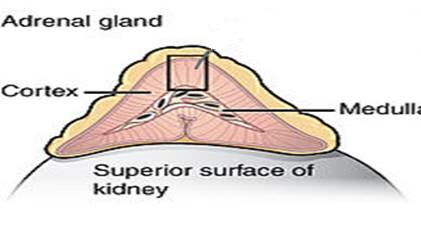 Μυελός των επινεφριδίων
“1818 The Adrenal Glands”,  by CFCF   available under CC BY 3.0
37
Επινεφρίνη
Αυξάνει τα επίπεδα γλυκόζης στο αίμα.
Διεγείρει την έκκριση της ACTH (υπόφυση)  φλοιό  επινεφριδίων  έκκριση γλυκοκορτικοειδών.
Αυξάνει το  ρυθμό και την ένταση της καρδιακής συστολής.
Σύσπαση των αγγείων του δέρματος, των βλεννογόνων και των νεφρών.
Διαστέλλει τα αγγεία των σκελετικών μυών, τις στεφανιαίες αρτηρίες και τις πνευμονικές αρτηρίες.
38
Νορεπινεφρίνη
Αυξάνει την καρδιακή συστολή και την ένταση της καρδιακής  συστολής (συσταλτικότητα).
Γενικευμένη αγειοσύσπαση.
39
Φλοιός των επινεφριδίων
Εκκρίνει στεροειδείς ορμόνες
Γλυκοκορτικοειδή 
κορτιζόλη
Αλατοκορτικοειδή
αλδοστερόνη
Ανδρογόνα
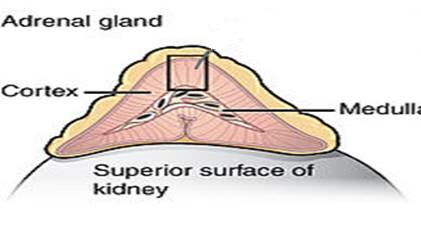 φλοιός
“1818 The Adrenal Glands”,  by CFCF   available under CC BY 3.0
40
Γλυκοκορτικοειδή
Μεταβολισμός υδατανθράκων
Υπεργλυκαιμια (γλυκογονόλυση και νεογλυκογένεση)
Μεταβολισμός πρωτεϊνών
Αποδόμηση πρωτεϊνών  αρνητικό ισοζύγιο αζώτου
Μεταβολισμός λίπους
Εκλεκτική λιπόλυση: απώλεια λίπους από τα άκρα και συσσώρευση στον κορμό και τράχηλο
Αναστολή φλεγμονής
Αναστολή υποφυσιακών ορμονών 
ACTH,FSH, LH, TSH,GH
41
Αλατοκορτικοειδή
Διατήρηση ισορροπίας αλάτων (καλίου, υδρογόνου και νατρίου
Κατακράτηση Na+ και νερού
Απέκκριση Η+ και Κ+
Ελέγχονται από τη ρενίνη  αγγειοτενσίνη
Ρενίνη (παρασπειραματοειδής σχηματισμός)← υποογκαιμία
42
Νοσήματα επινεφριδίων
ΣΥΝΔΡΟΜΟ CUSHING
Υπερλειτουργία του φλοιού των επινεφριδίων  υπερκοτιζολαιμία

ΝΟΣΟΣ ΤΟΥ ADDISON
Ανεπάρκεια του φλοιού των επινεφριδίων
43
Νόσος Addison
Διαταραχή που οφείλεται σε καταστροφή ή δυσλειτουργία του φλοιού των επινεφριδίων και καταλήγει σε χρόνια ανεπάρκεια κορτιζόλης, αλδοστερόνης και επινεφριδιακών ανδρογόνων.
44
Συνέπειες μειωμένης έκκρισης επινεφριδιακών ορμονών
Σε ήπιες καταστάσεις ΌΧΙ πρόβλημα παρά μόνο όταν ο ασθενής εκτεθεί σε STRESS κίνδυνος επινεφριδιακής κρίσης 
Ανεπάρκεια αλδοστερόνης
Μειωμένη επαναρρόφηση Νa από τους νεφρούς (υπονατριαιμία)
Κατακράτηση Κ και Η  (υπερκαλιαιμία και οξέωση)
Μείωση εξωκυττάριου υγρού και υποογκαιμία
Ανεπάρκεια κορτιζόλης
Υπογλυκαιμία
Μειωμένη αντοχή στο stress 
Υπερέκκριση ACTH
Μελάγχρωση
45
ΕπινεφριδεκτομήΝοσηλευτική Φροντίδα
46
Είδη επινεφριδεκτομής
Ετερόπλευρη
Καρκίνος επινεφριδίου.
Αμφοτερόπλευρη
Νεόπλασμα με έκτοπη παραγωγή ACTH.
47
Προεγχειρητική φροντίδα
Δίαιτα  πλούσια σε βιταμίνες και πρωτεΐνες (καταβολισμός σε περίπτωση υπερκορτιζολαιμίας) για την καλύτερη επούλωση του χειρουργικού τραύματος.
Αντιμετώπιση υποκαλιαιμίας (δίαιτα, παρεντερική χορήγηση).
Πρόληψη λοιμώξεων (καλή προεγχειρητική ετοιμασία).
Διόρθωση της υπεργλυκαιμίας (δίαιτα διαβητικού, ινσουλίνη αν χρειαστεί).
Αναπνευστικές ασκήσεις, εκμάθηση βήχα, πρόληψη αναπνευστικής λοίμωξης.
Χορήγηση κορτιζόνης με ΙΟ την ημέρα της επέμβασης (σε περίπτωση υποκορτιζολαιμίας).
48
Αμφοτερόπλευρη επινεφριδεκτομή
Συνεπάγεται μη παραγωγή ορμονών του φλοιού του επινεφριδίου.
Ανάγκη 
Εφόρου ζωής λήψης κορτικοστεροειδών.
Συμμόρφωσης με την θεραπεία.
Διαφορετικά 
Αδισονική κρίση και θάνατος.
49
Ετερόπλευρη επινεφριδιεκτομή
Συνεπάγεται μειωμένη ή κανονική παραγωγή ορμονών του φλοιού του επινεφριδίου.
Ανάγκη
(Πιθανή) λήψης κορτικοστεροειδών.
Συμμόρφωσης με την θεραπεία.
Σε καταστάσεις stress, επιπρόσθετης λήψης κορτικοστεροειδών.
Διαφορετικά
Αδισονική κρίση και θάνατος.
50
Προβλήματα ασθενή με επινεφριδιεκτομή(νοσηλευτικές διαγνώσεις)
Έλλειμμα όγκου υγρών.
Διαταραχή ηλεκτρολυτών 
Υπονατριαιμία, υπερκαλιαιμία,
Μεταβολική οξέωση.
Κίνδυνος αδισονικής κρίσης.
Άγχος (έλλειψη γνώσεων, έκβαση της νόσου).
Κίνδυνος τραυματισμού (ορθοστατική υπόταση).
Έλλειμμα γνώσεων.
51
Μετεγχειρητική φροντίδα
Καταγραφή των ΖΣ.
Υπολογισμός ηλεκτρολυτών και διόρθωση.
Χορήγηση κορτιζόνης με ΙΟ.
Ενυδάτωση ασθενή.
Παρακολούθηση για έγκαιρη διάγνωση πιθανής αδισονικής κρίσης.
Πρόληψη λοίμωξης.
52
Επινεφριδιακή ή Αδισονική κρίση
Όλα τα άτομα με οξεία επινεφριδιακή ανεπάρκεια μπορεί να   παρουσιάσουν την κρίση αν βιώσουν κάποια  στρεσσογόνο κατάσταση.
Πολύ απειλητική για τη ζωή.
Εκδηλώνεται με :
Αδυναμία, κοιλιακό άλγος,
Πυρετός υψηλός,
Σοβαρή υπόταση, καταπληξία, κώμα.
Θεραπεία
Χορήγηση υγρών,
Κορτικοειδή.
53
Έλλειμμα όγκου υγρών
Χορήγηση υδροκορτιζόνης σύμφωνα με ΙΟ.
Χορήγηση υγρών.
Τουλάχιστον 3 L/24h
Αύξηση του NaCl στο φαγητό.
Μέτρηση προσλαμβανόμενων και αποβαλλόμενων.
54
Ηλεκτρολυτικές διαταραχές
Οφείλονται κυρίως στην μειωμένη έκκριση αλδοστερόνης.
Μέτρηση ηλεκτρολυτών.
Χορήγηση  NaCl σε υπονατριαμία (με τη μορφή των κρυσταλλοειδών ορών και  εμπλουτισμό).
Προσοχή στην υπερκαλιαμία (κίνδυνος καρδιακών διαταραχών) 
Υποχωρεί με τα χορήγηση κορτιζόνης και αλατοκορτικοειδών,
Αν όχι λαμβάνονται μέτρα για μείωση του καλίου στο αίμα.
55
Φαρμακευτική θεραπεία
Κορτικοστεροειδή 
Κορτιζόνη.
Υδροκορτιζόνη (solu-cortef).
Πρεδνιζολόνη (Presolon).
Μεθυλπρεδνιζολόνη (solu-medrol).
Αλατοκορτικοειδή
Φθοριοϋδροκορτιζόνη (Florinef) (αλατοτρόπο δράση).
56
Ενημέρωση – εκπαίδευση ασθενή
Ανάγκη ισόβιας λήψης κορτικοστεροειδών σε αμφοτερόπλευρη επινεφριδεκτομή.
 Σωστή λήψη κορτιζόνης.
Ικανότητα αναγνώρισης επιπλοκών από υπερκορτιζολαιμία.
Ικανότητα αναγνώρισης αδισονικής κρίσης από ανεπαρκή λήψη κορτιζόνης.
Δίαιτα, σε περίπτωση λήψης κορτιζόνης.
57
Εκπαίδευση ασθενή (1 από 3)
Συνειδητοποίηση της ζωτικής σημασίας να λαμβάνει τα φάρμακα εφ’ όρου ζωής.
ΠΡΩΪ: συνήθως μεγαλύτερη δόση, απόγευμα: μικρότερη όπως σε φυσιολογικές συνθήκες.
Να λαμβάνονται μαζί με τροφή για αποφυγή κινδύνου γαστρεντερικών διαταραχών.
Όχι απότομη διακοπή των κορτικοστεροειδών γιατί υπάρχει κίνδυνος αδισονικής κρίσης, ιδιαίτερα αν συνυπάρχει κατάσταση stress.
Πάντοτε πρέπει να φέρει ταυτότητα πάσχοντος και ένεση υδροκορτιζόνης (solu-cortef).
Πρέπει να εκπαιδευτεί ο ίδιος ή συγγενής για ΙΜ ένεση (solu-cortef) σε περίπτωση ανάγκης.
58
Εκπαίδευση ασθενή (2 από 3)
Μέτρα για τις παρενέργειες από κορτιζόνη
Δίαιτα πλούσια σε Κάλιο και φτωχή σε αλάτι.
Αποφυγή κατανάλωσης τροφών που αυξάνουν τη γλυκόζη αίματος (δίαιτα διαβητικού).
Διαβητικοί ασθενείς: αυστηρότερη δίαιτα, ίσως χρειαστεί αύξηση της ινσουλίνης με ΙΟ.
Σε περίπτωση stress (λοίμωξη, τραυματισμός κλπ) να συμβουλεύονται το γιατρό τους γιατί ενδεχομένως  να χρειαστεί αύξηση της δόσης.
59
Εκπαίδευση ασθενή (3 από 3)
Αναγνώριση επιπλοκών
Εξαιτίας της θεραπεία με την κορτιζόνη 
Γαστρικό έλκος,
 Αρτηριακή υπέρταση 
Αιμορραγίες.
Αδισονική κρίση
Ζάλη ναυτία, εμετός δίψα, αίσθημα άγχους και κακουχίας.
60
Τέλος Ενότητας
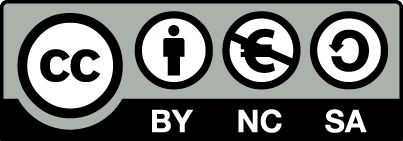 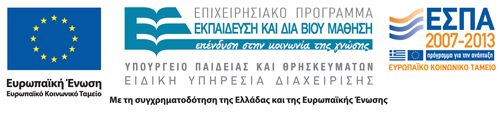 Σημειώματα
Σημείωμα Αναφοράς
Copyright Τεχνολογικό Εκπαιδευτικό Ίδρυμα Αθήνας, Αντωνία Καλογιάννη 2014. Αντωνία Καλογιάννη. «Χειρουργική Νοσηλευτική Ι (Θ). Ενότητα 13: Φροντίδα ασθενών με χειρουργικές παθήσεις ενδοκρινών αδένων». Έκδοση: 1.0. Αθήνα 2014. Διαθέσιμο από τη δικτυακή διεύθυνση: ocp.teiath.gr.
Σημείωμα Αδειοδότησης
Το παρόν υλικό διατίθεται με τους όρους της άδειας χρήσης Creative Commons Αναφορά, Μη Εμπορική Χρήση Παρόμοια Διανομή 4.0 [1] ή μεταγενέστερη, Διεθνής Έκδοση.   Εξαιρούνται τα αυτοτελή έργα τρίτων π.χ. φωτογραφίες, διαγράμματα κ.λ.π., τα οποία εμπεριέχονται σε αυτό. Οι όροι χρήσης των έργων τρίτων επεξηγούνται στη διαφάνεια  «Επεξήγηση όρων χρήσης έργων τρίτων». 
Τα έργα για τα οποία έχει ζητηθεί άδεια  αναφέρονται στο «Σημείωμα  Χρήσης Έργων Τρίτων».
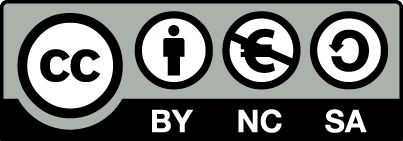 [1] http://creativecommons.org/licenses/by-nc-sa/4.0/ 
Ως Μη Εμπορική ορίζεται η χρήση:
που δεν περιλαμβάνει άμεσο ή έμμεσο οικονομικό όφελος από την χρήση του έργου, για το διανομέα του έργου και αδειοδόχο
που δεν περιλαμβάνει οικονομική συναλλαγή ως προϋπόθεση για τη χρήση ή πρόσβαση στο έργο
που δεν προσπορίζει στο διανομέα του έργου και αδειοδόχο έμμεσο οικονομικό όφελος (π.χ. διαφημίσεις) από την προβολή του έργου σε διαδικτυακό τόπο
Ο δικαιούχος μπορεί να παρέχει στον αδειοδόχο ξεχωριστή άδεια να χρησιμοποιεί το έργο για εμπορική χρήση, εφόσον αυτό του ζητηθεί.
Επεξήγηση όρων χρήσης έργων τρίτων
Δεν επιτρέπεται η επαναχρησιμοποίηση του έργου, παρά μόνο εάν ζητηθεί εκ νέου άδεια από το δημιουργό.
©
διαθέσιμο με άδεια CC-BY
Επιτρέπεται η επαναχρησιμοποίηση του έργου και η δημιουργία παραγώγων αυτού με απλή αναφορά του δημιουργού.
διαθέσιμο με άδεια CC-BY-SA
Επιτρέπεται η επαναχρησιμοποίηση του έργου με αναφορά του δημιουργού, και διάθεση του έργου ή του παράγωγου αυτού με την ίδια άδεια.
διαθέσιμο με άδεια CC-BY-ND
Επιτρέπεται η επαναχρησιμοποίηση του έργου με αναφορά του δημιουργού. 
Δεν επιτρέπεται η δημιουργία παραγώγων του έργου.
διαθέσιμο με άδεια CC-BY-NC
Επιτρέπεται η επαναχρησιμοποίηση του έργου με αναφορά του δημιουργού. 
Δεν επιτρέπεται η εμπορική χρήση του έργου.
Επιτρέπεται η επαναχρησιμοποίηση του έργου με αναφορά του δημιουργού
και διάθεση του έργου ή του παράγωγου αυτού με την ίδια άδεια.
Δεν επιτρέπεται η εμπορική χρήση του έργου.
διαθέσιμο με άδεια CC-BY-NC-SA
διαθέσιμο με άδεια CC-BY-NC-ND
Επιτρέπεται η επαναχρησιμοποίηση του έργου με αναφορά του δημιουργού.
Δεν επιτρέπεται η εμπορική χρήση του έργου και η δημιουργία παραγώγων του.
διαθέσιμο με άδεια 
CC0 Public Domain
Επιτρέπεται η επαναχρησιμοποίηση του έργου, η δημιουργία παραγώγων αυτού και η εμπορική του χρήση, χωρίς αναφορά του δημιουργού.
Επιτρέπεται η επαναχρησιμοποίηση του έργου, η δημιουργία παραγώγων αυτού και η εμπορική του χρήση, χωρίς αναφορά του δημιουργού.
διαθέσιμο ως κοινό κτήμα
χωρίς σήμανση
Συνήθως δεν επιτρέπεται η επαναχρησιμοποίηση του έργου.
Διατήρηση Σημειωμάτων
Οποιαδήποτε αναπαραγωγή ή διασκευή του υλικού θα πρέπει να συμπεριλαμβάνει:
το Σημείωμα Αναφοράς
το Σημείωμα Αδειοδότησης
τη δήλωση Διατήρησης Σημειωμάτων
το Σημείωμα Χρήσης Έργων Τρίτων (εφόσον υπάρχει)
μαζί με τους συνοδευόμενους υπερσυνδέσμους.
Χρηματοδότηση
Το παρόν εκπαιδευτικό υλικό έχει αναπτυχθεί στo πλαίσιo του εκπαιδευτικού έργου του διδάσκοντα.
Το έργο «Ανοικτά Ακαδημαϊκά Μαθήματα στο ΤΕΙ Αθηνών» έχει χρηματοδοτήσει μόνο την αναδιαμόρφωση του εκπαιδευτικού υλικού. 
Το έργο υλοποιείται στο πλαίσιο του Επιχειρησιακού Προγράμματος «Εκπαίδευση και Δια Βίου Μάθηση» και συγχρηματοδοτείται από την Ευρωπαϊκή Ένωση (Ευρωπαϊκό Κοινωνικό Ταμείο) και από εθνικούς πόρους.
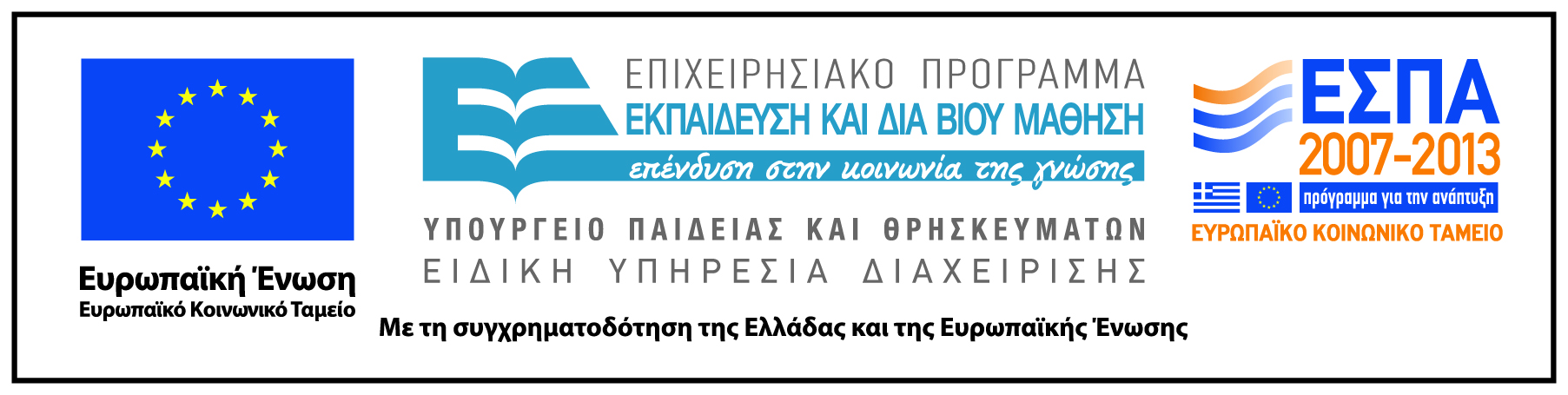